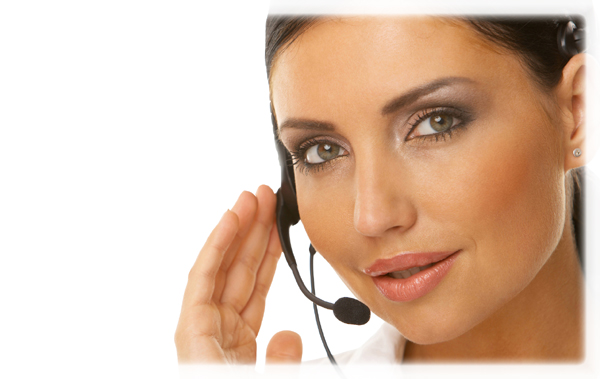 DigiCall
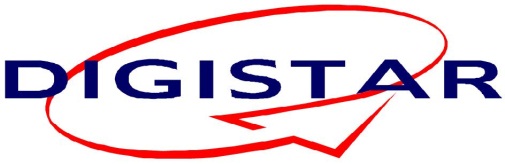